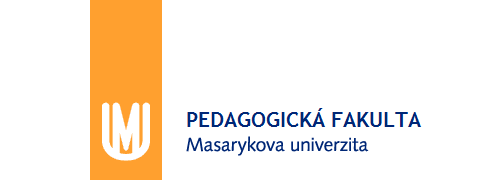 Finanční gramotnost
podzim 2019
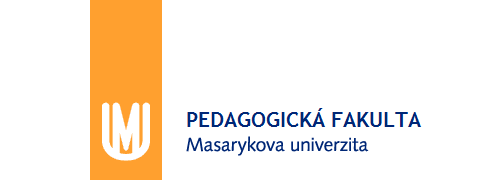 Přehled problematiky finanční gramotnosti
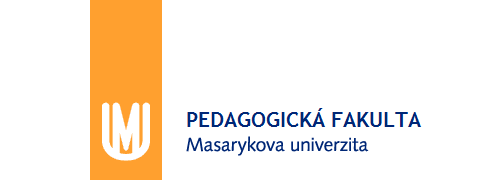 Finanční gramotnost
Co je finanční gramotnost
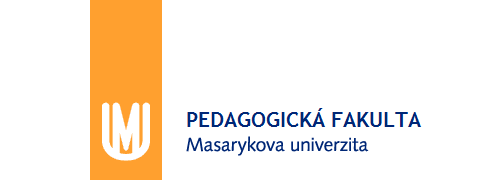 Finanční gramotnost
Co je finanční gramotnost
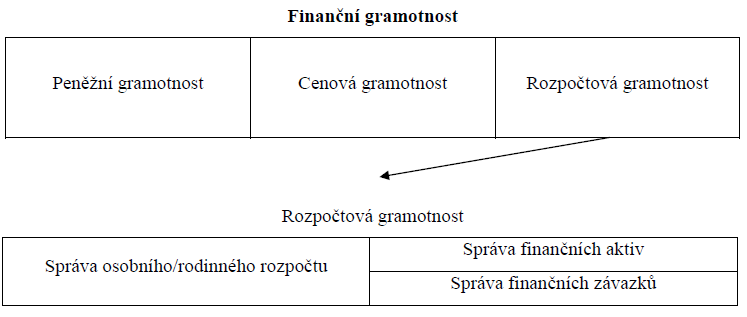 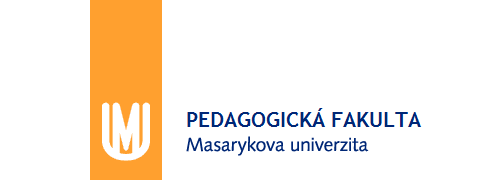 Finanční gramotnost
Co je finanční gramotnost
Finanční gramotnost je soubor znalostí, dovedností a hodnotových postojů občana nezbytných k tomu, aby finančně zabezpečil sebe a svou rodinu v současné společnosti a aktivně vystupoval na trhu finančních produktů a služeb. 
Finančně gramotný občan se orientuje v problematice peněz a cen a je schopen odpovědně spravovat osobní/rodinný rozpočet, včetně správy finančních aktiv a finančních závazků s ohledem na měnící se životní situace.
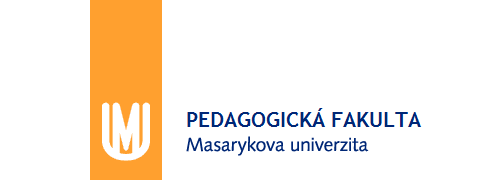 Finanční gramotnost
Co je finanční gramotnost
Finanční gramotnost je specializovanou součástí širší ekonomické gramotnosti, která navíc zahrnuje např. schopnost zajistit si příjem, zvažovat důsledky osobních rozhodnutí na současný a budoucí příjem, orientaci na trhu pracovních příležitostí, schopnost rozhodovat a výdajích apod. 
Nedílnou součástí finanční gramotnosti jsou také nezbytné  makroekonomické aspekty a oblast daňová, a to zejména vzhledem k tomu, že se významně podílí na finančních zdrojích jednotlivců i domácností a má tedy významný vliv na peněžní toky v soukromých financích. 
Finanční gramotnost jako součást ekonomické gramotnost formuje znalosti, dovednosti a hodnotové postoje, které by měl občan mít, aby se dokázal uplatnit v současné společnosti.
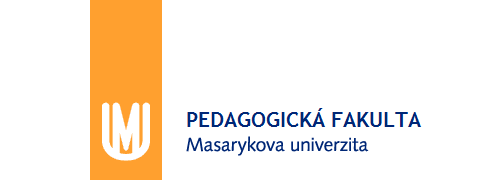 Finanční gramotnost
Co je finanční gramotnost
Finanční gramotnost jako správa osobních/rodinných financí zahrnuje tři složky:
Peněžní gramotnost představuje kompetence nezbytné pro správu hotovostních a bezhotovostních peněz a transakcí s nimi a dále správu nástrojů k tomu určených (např.. běžný účet, platební nástroje…)
Cenovou gramotnost představují kompetence nezbytné pro porozumění cenovým mechanismům a inflaci.
Rozpočtovou gramotnost představují kompetence nezbytné pro správu osobního/rodinného rozpočtu (např. schopnost vést rozpočet, stanovit finanční cíle a rozhodovat o alokaci finančních zdrojů) a zahrnuje i schopnost zvládat různé životní situace z finančních hlediska.
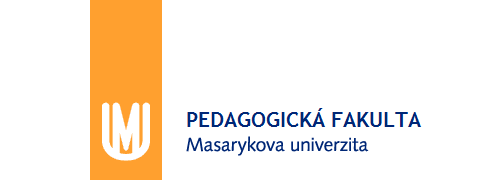 Finanční gramotnost
Co je finanční gramotnost
Rozpočtová gramotnost zahrnuje vedle výše popsané obecné složky také dvě složky specializované: 
správu finančních aktiv (např. vkladů, investic, pojištění…) 
správu finančních závazků (např. úvěrů, leasingů, půjček…)

To předpokládá v obou případech orientaci na trhu různě komplikovaných finančních produktů a služeb, schopnost mezi sebou jednotlivé produkty či služby porovnávat a volit ty nejvhodnější s ohledem na konkrétní životní situaci.
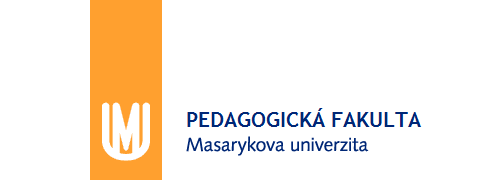 Finanční gramotnost
Co je finanční gramotnost
S finanční gramotnosti se dále pojí zvláště: 
gramotnost numerická (z hlediska gramotnosti finanční se to týká především využití matematického aparátu k řešení numerických úloh se vztahem k financím)
gramotnost informační (jako schopnost vyhledat, použít a vyhodnotit relevantní informace v kontextu) 
a gramotnost právní (jako orientace v právním systému, přehled o právech a povinnostech a také možnostech, kam se obrátit o pomoc). 
Rozvoj těchto gramotností je současně prostředkem k vytváření a posilování ekonomického, právního a politického myšlení občanů.
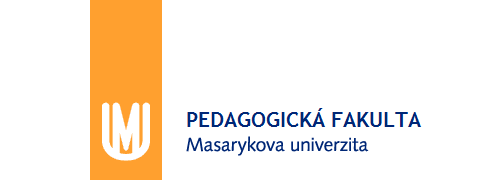 Děkuji za pozornost!
Příjemný zbytek dne!